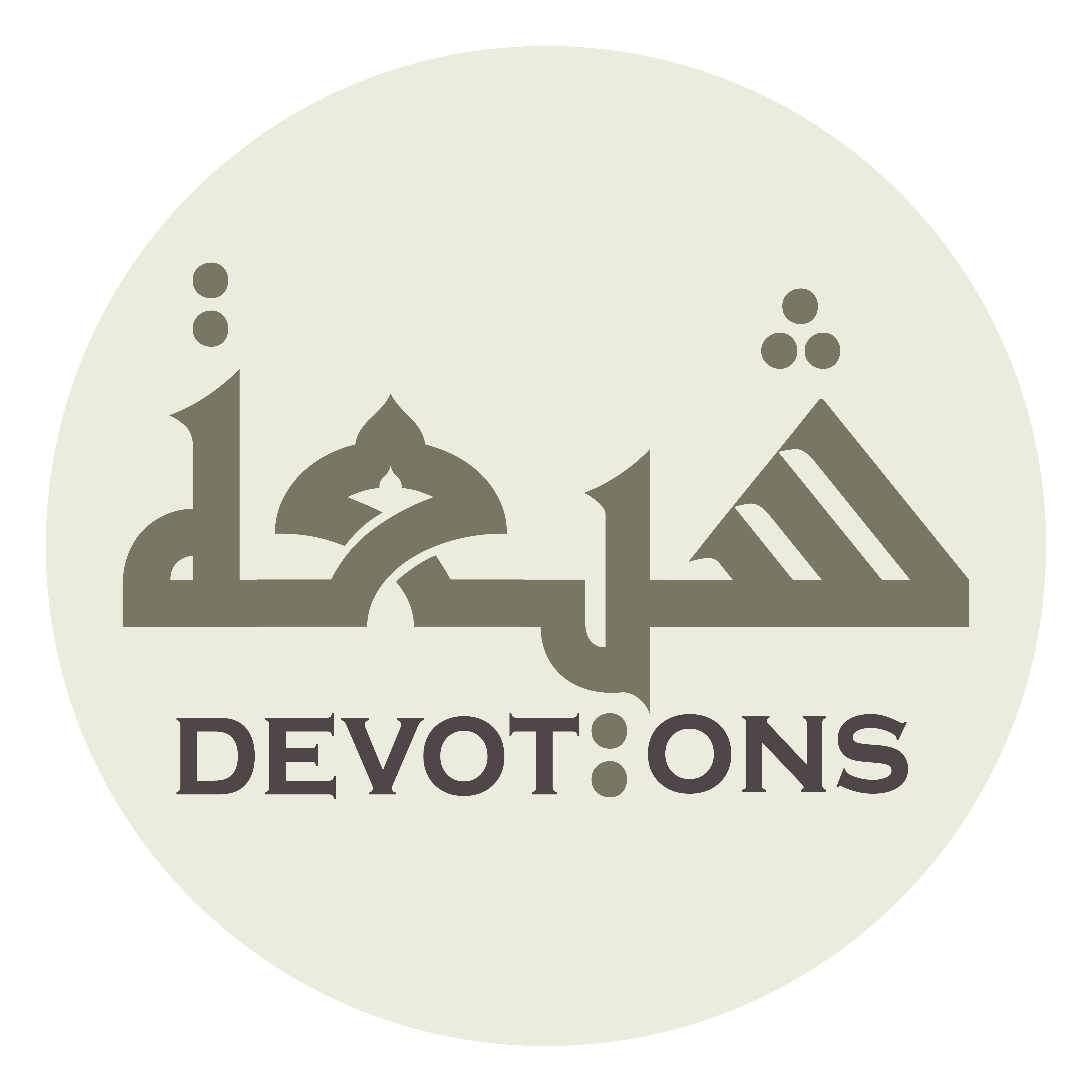 Ziarat Abu Talib
اَلسَّلاَمُ عَلَيْكَ يَا سَيِّدَ الْبَطْحَاءِ وَابْنَ رَئِيْسِهَا
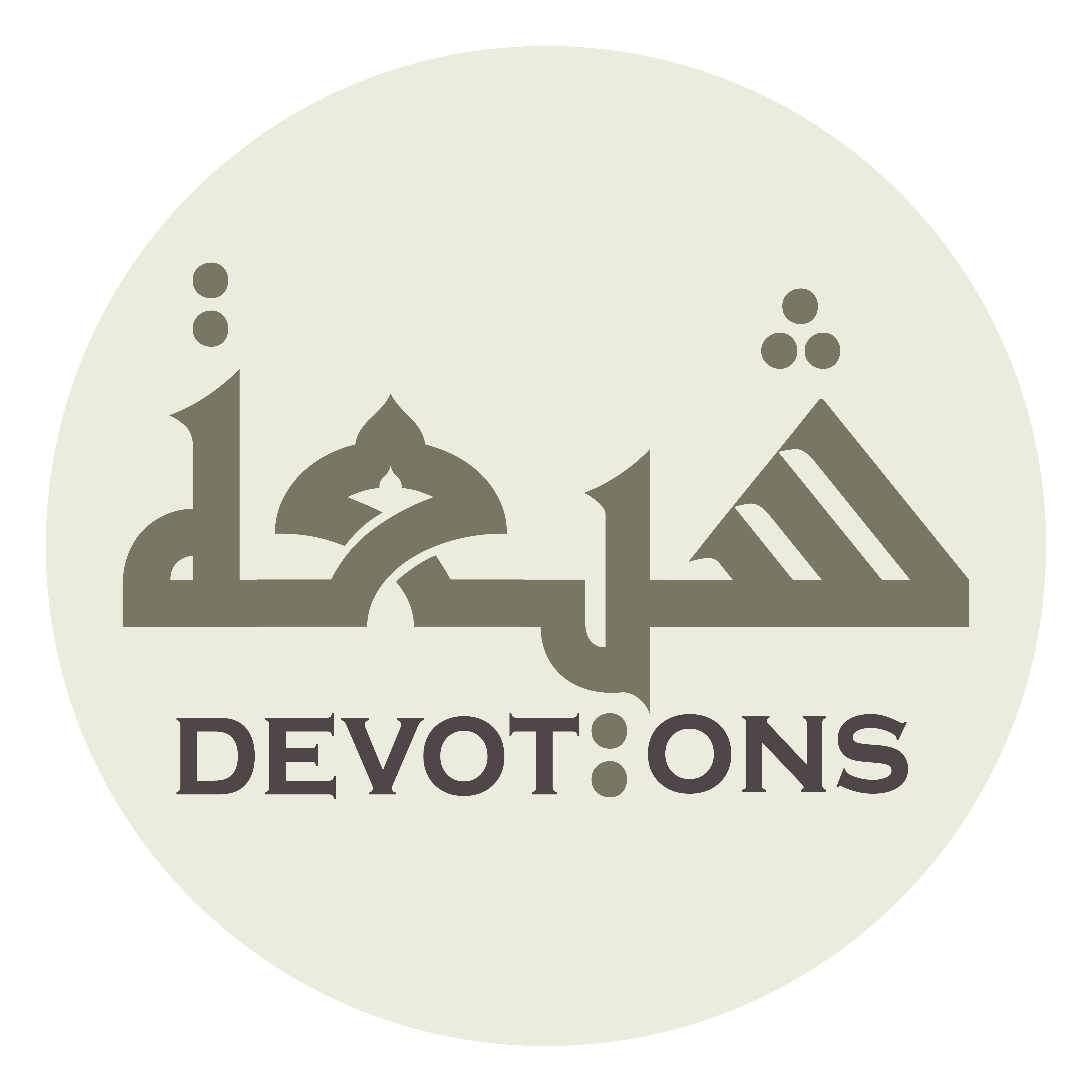 اَلسَّلاَمُ عَلَيْكَ يَا سَيِّدَ الْبَطْحَاءِ وَابْنَ رَئِيْسِهَا

as salāmu `alayka yā sayyidal baṭ-ḥā-i wabna ra-īsihā

Peace be on you, O the leader of Mecca and the son of its chief
Ziarat Abu Talib
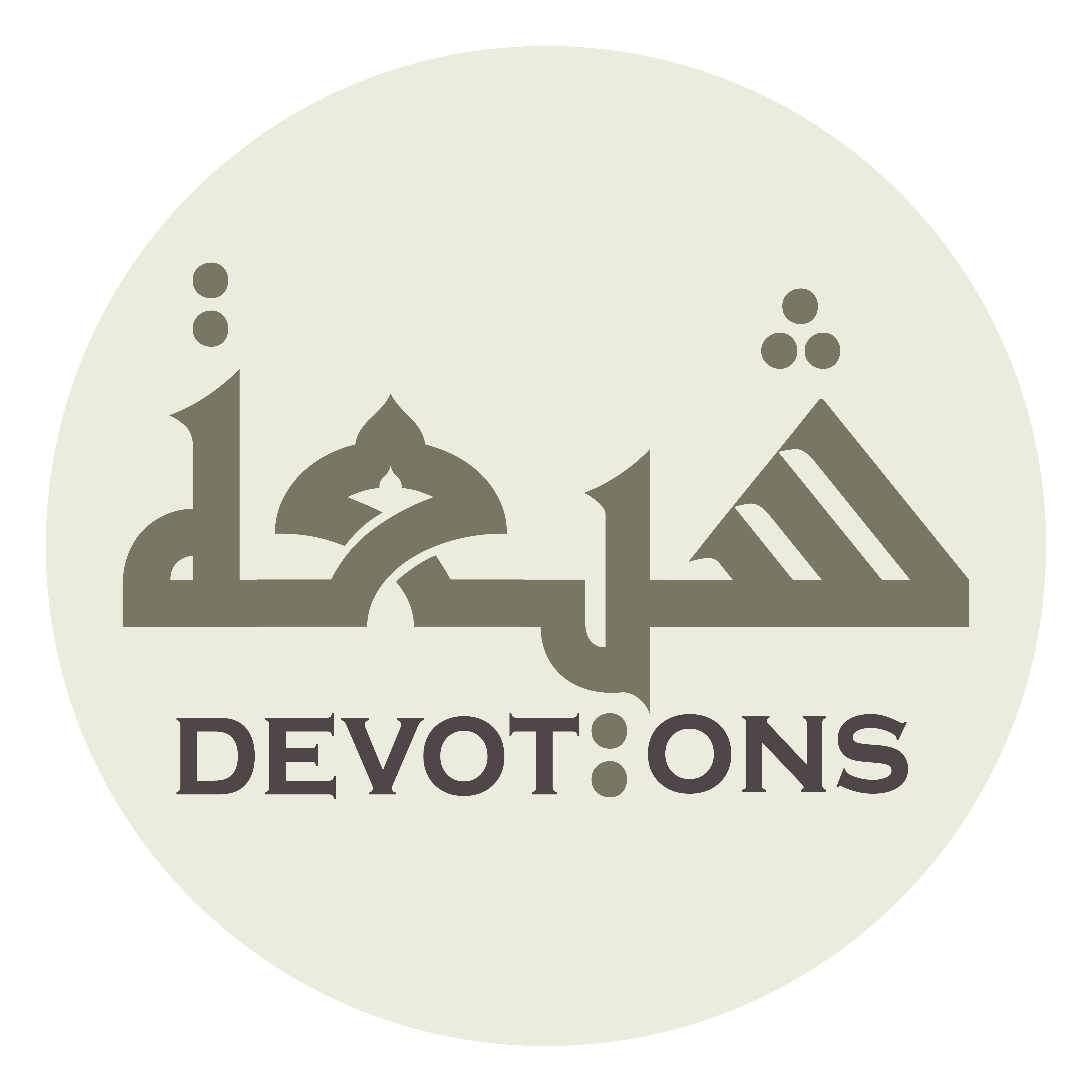 اَلسَّلاَمُ عَلَيْكَ يَا وَارِثَ الْكَعْبَةِ بَعْدَ تَاْسِيْسِهَا

as salāmu `alayka yā wārithal ka`bati ba`da tasīsihā

Peace be on you, O the inheritor of the Holy Ka’bah after its foundation ….
Ziarat Abu Talib
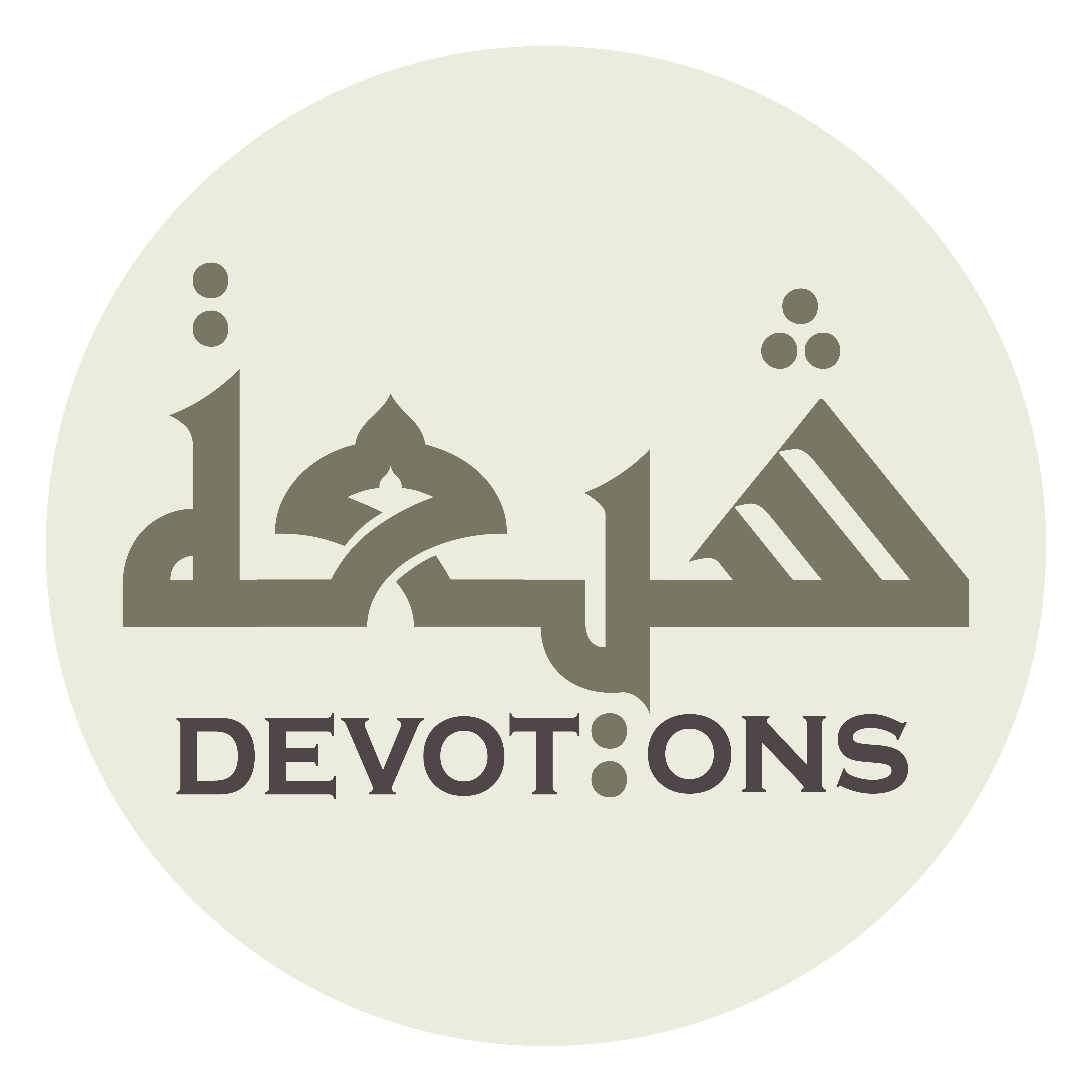 اَلسَّلاَمُ عَلَيْكَ يَا كَافِلَ رَسُوْلِ اللَّهِ

as salāmu `alayka yā kāfila rasūlillāh

Peace be on you, O the guardian of the Apostle of Allah
Ziarat Abu Talib
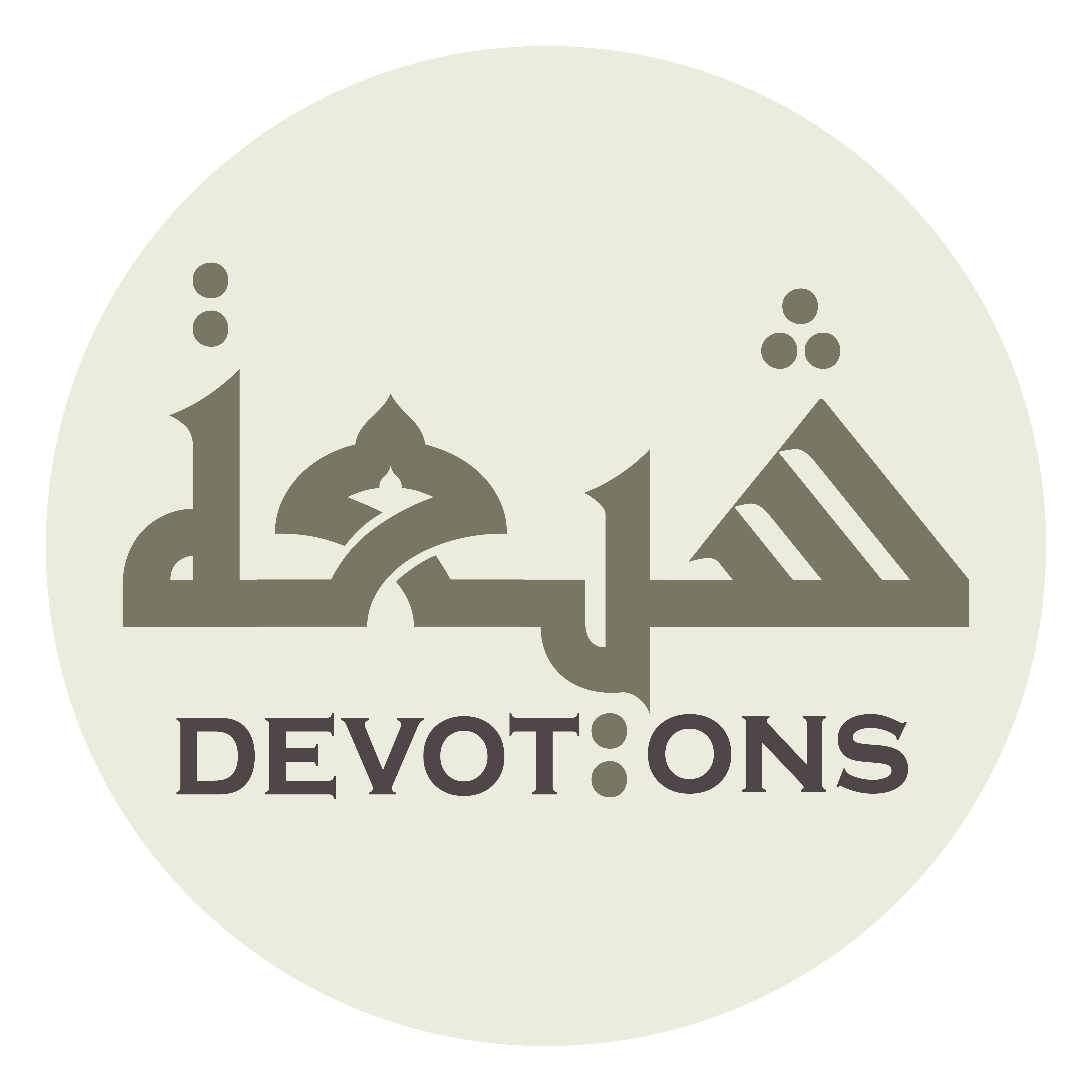 اَلسَّلاَمُ عَلَيْكَ يَا حَافِظَ دِيْنِ اللَّهِ

as salāmu `alayka yā ḥāfiẓa dīnillāh

Peace be on you, O the protector of the religion of Allah
Ziarat Abu Talib
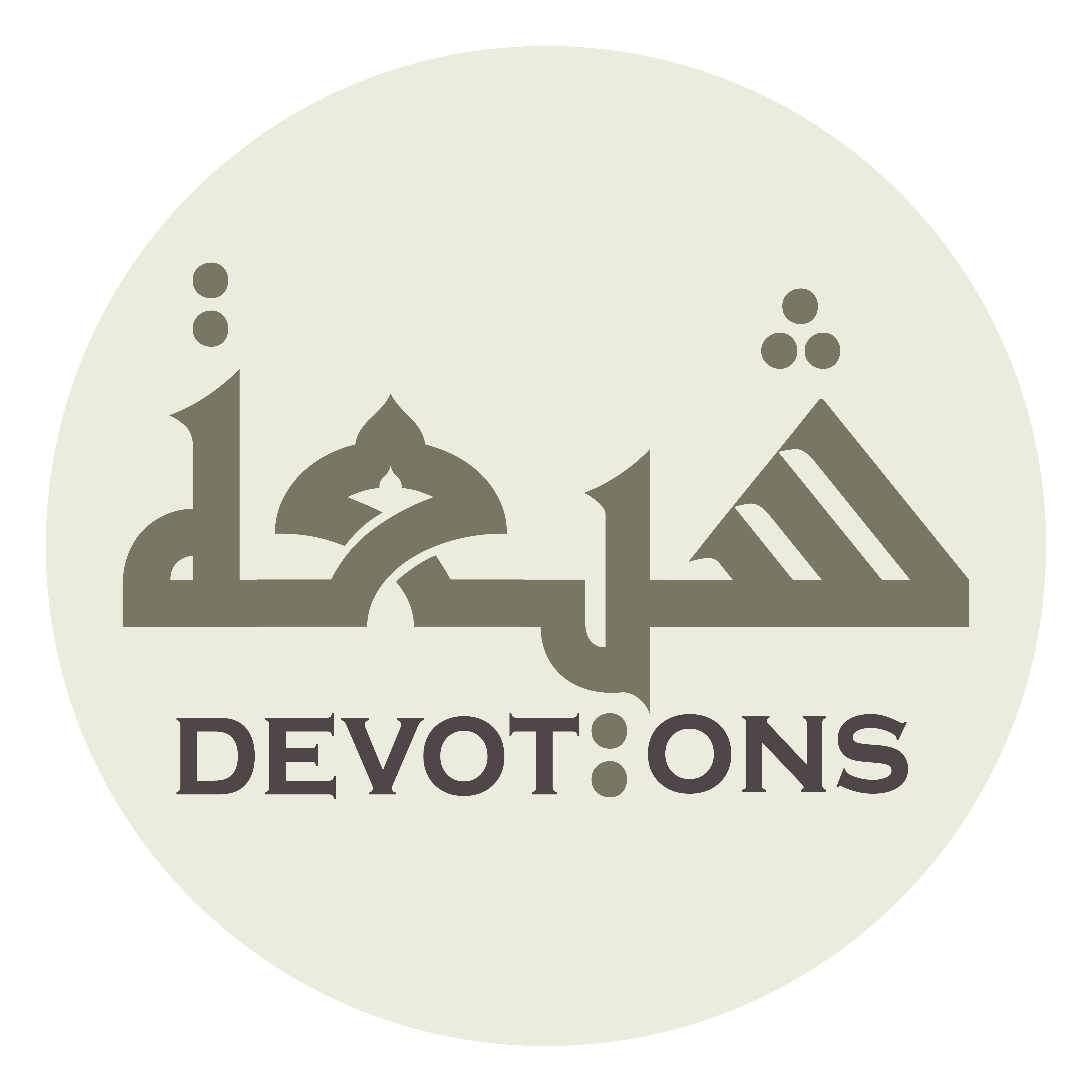 اَلسَّلاَمُ عَلَيْكَ يَا عَمَّ الْمُصْطَفٰى

as salāmu `alayka yā `ammal muṣṭafā

Peace be on you, O the uncle of Al-Mustafa
Ziarat Abu Talib
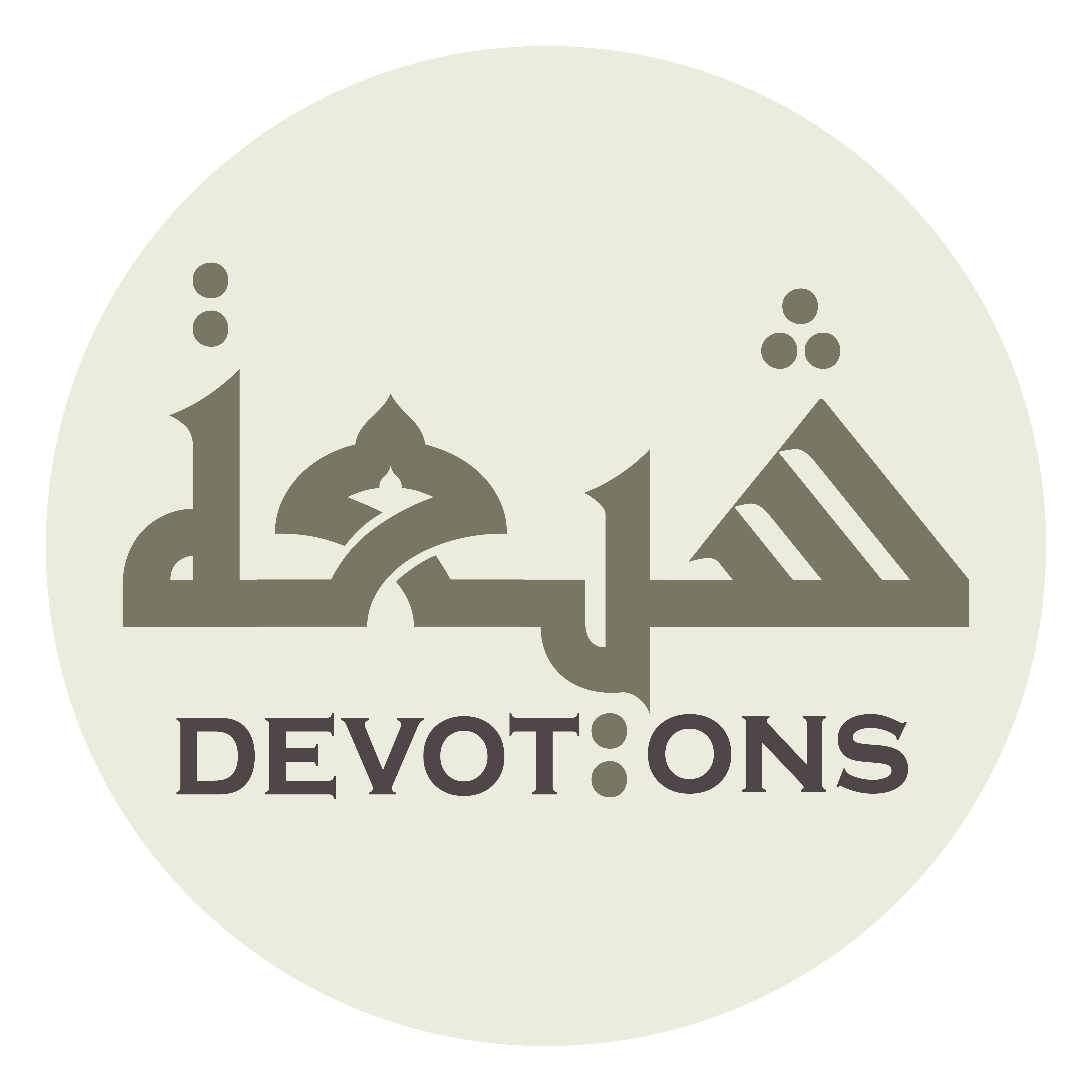 اَلسَّلاَمُ عَلَيْكَ يَا اَبَا الْمُرْتَضٰى

as salāmu `alayka yā abal mur-taḍā

Peace be on you, O the father of Al–Murtaza…
Ziarat Abu Talib
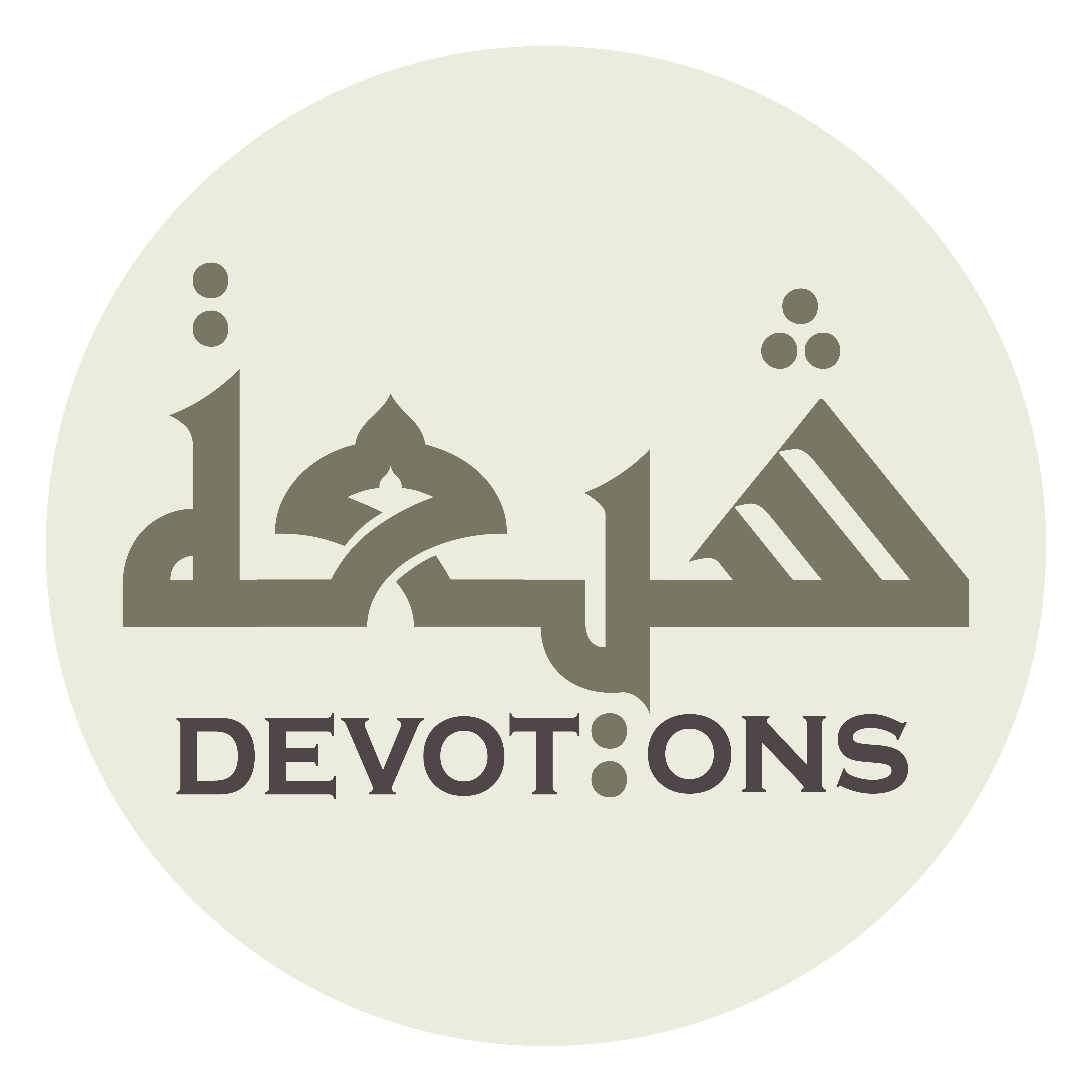 اَلسَّلاَمُ عَلَيْكَ يَا وَالِدَ الْاَئِمَّةِ الْهُدٰى 

as salāmu `alayka yā wālidal a-immatil hudā 

Peace be on you, O the father of the guiding leaders
Ziarat Abu Talib
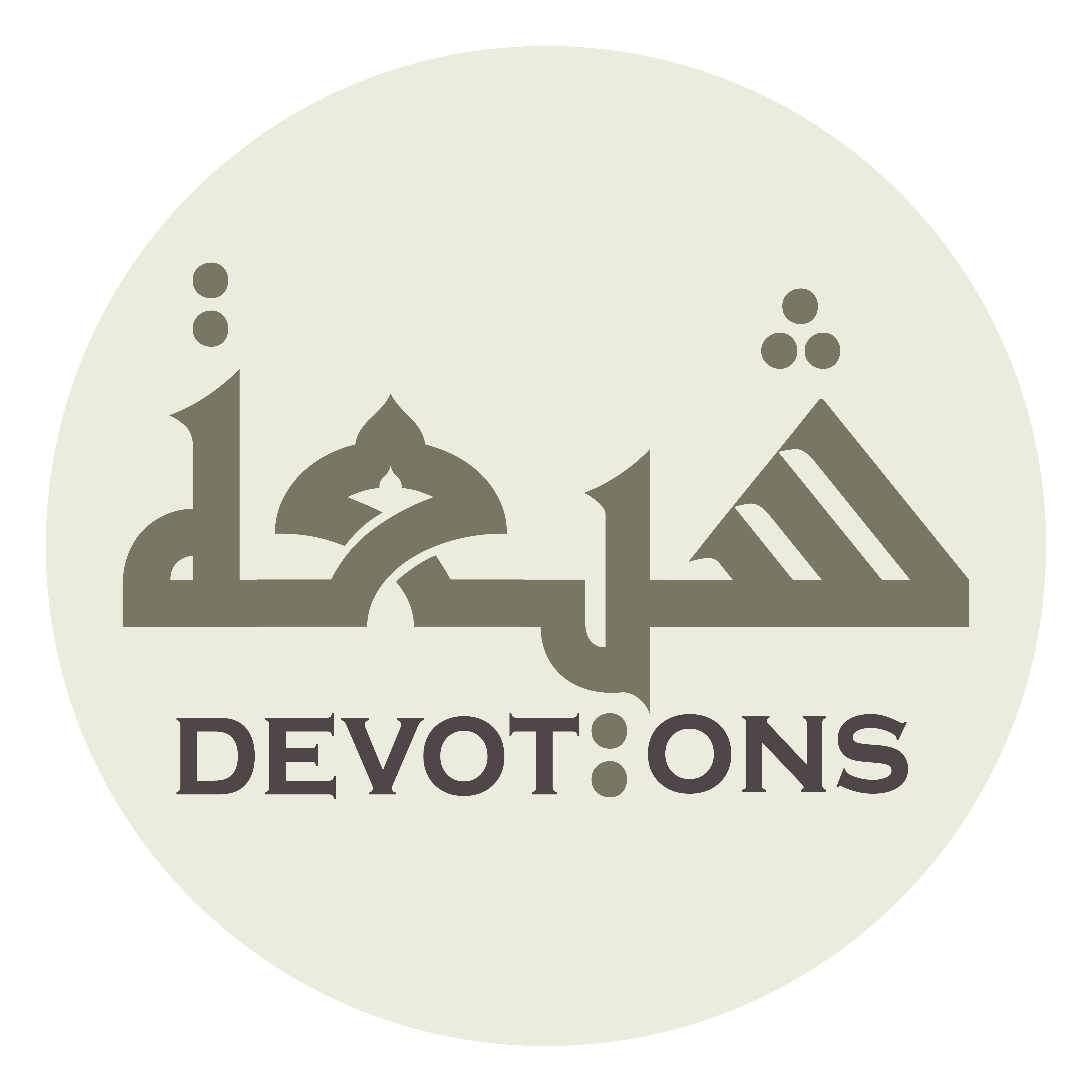 كَفَاكَ بِمَا اَوْلاَكَ اللَّهُ شَرَفًا وَّ نَسَبًا 

kafāka bimā awlākallāhu sharafaw wa nasabā 

Sufficient for you is the nobility and lineage which Allah has rendered you
Ziarat Abu Talib
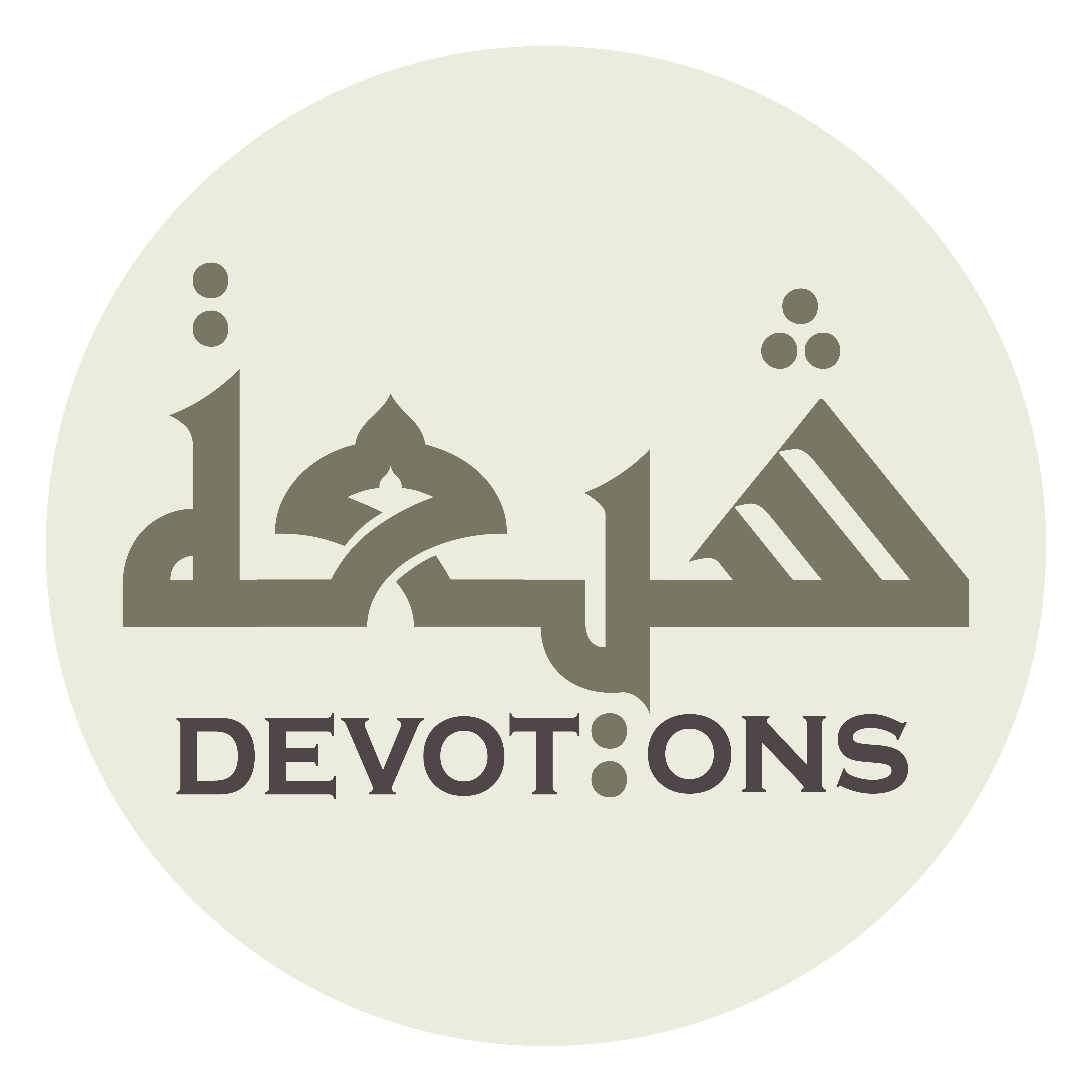 وَ حَسْبُكَ بِمَا اَعْطَاكَ اللَّهُ عِزًّا وَّ حَسَبًا

wa ḥasbuka bimā a`ṭākallāhu `izzaw wa ḥasabā

and enough for you is the honour and esteem that He has granted you
Ziarat Abu Talib
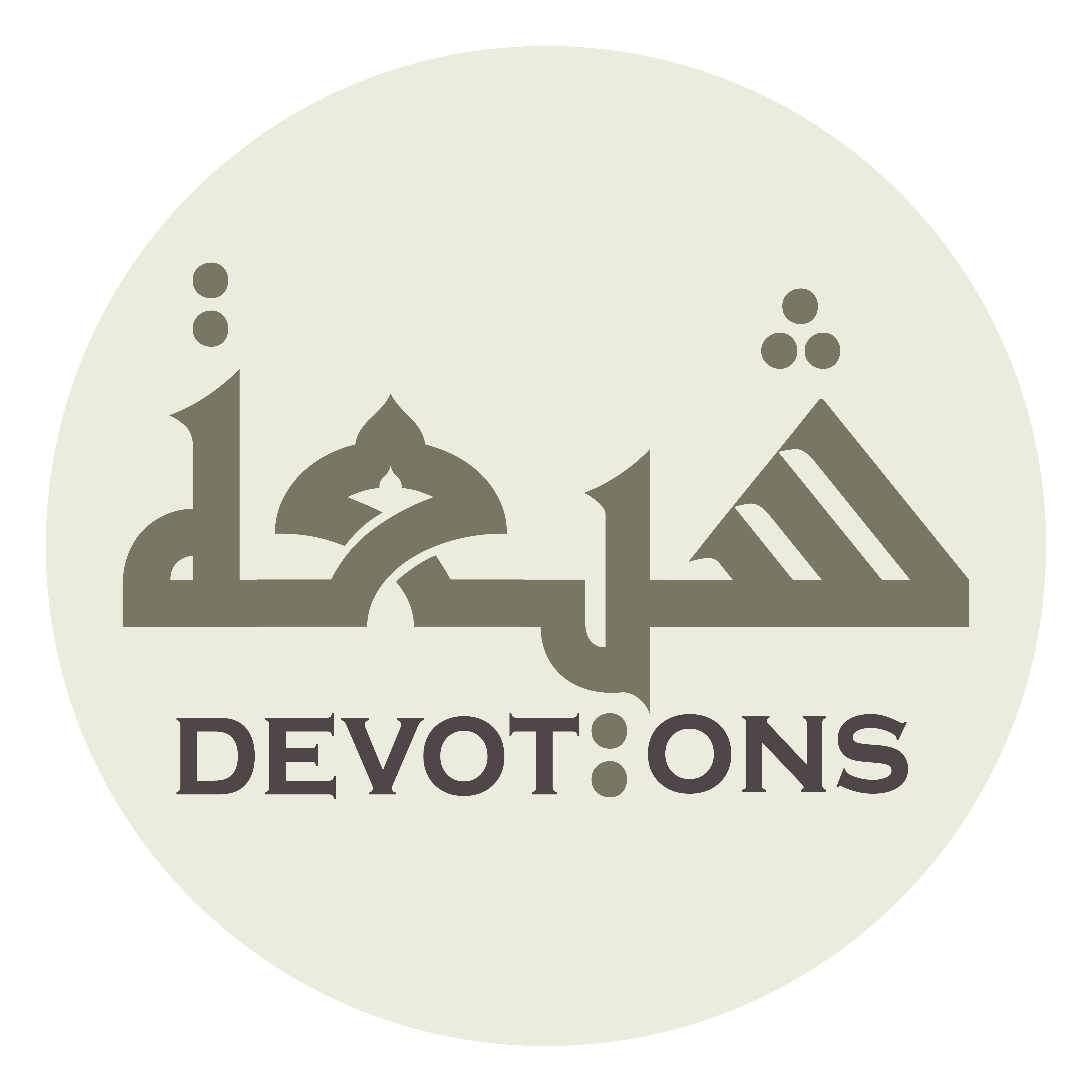 اَلسَّلاَمُ عَلَيْكَ يَا شَرَفَ الْوُجُوْدِ

as salāmu `alayka yā sharafal wujūd

Peace be on you, O the one noble of existence..
Ziarat Abu Talib
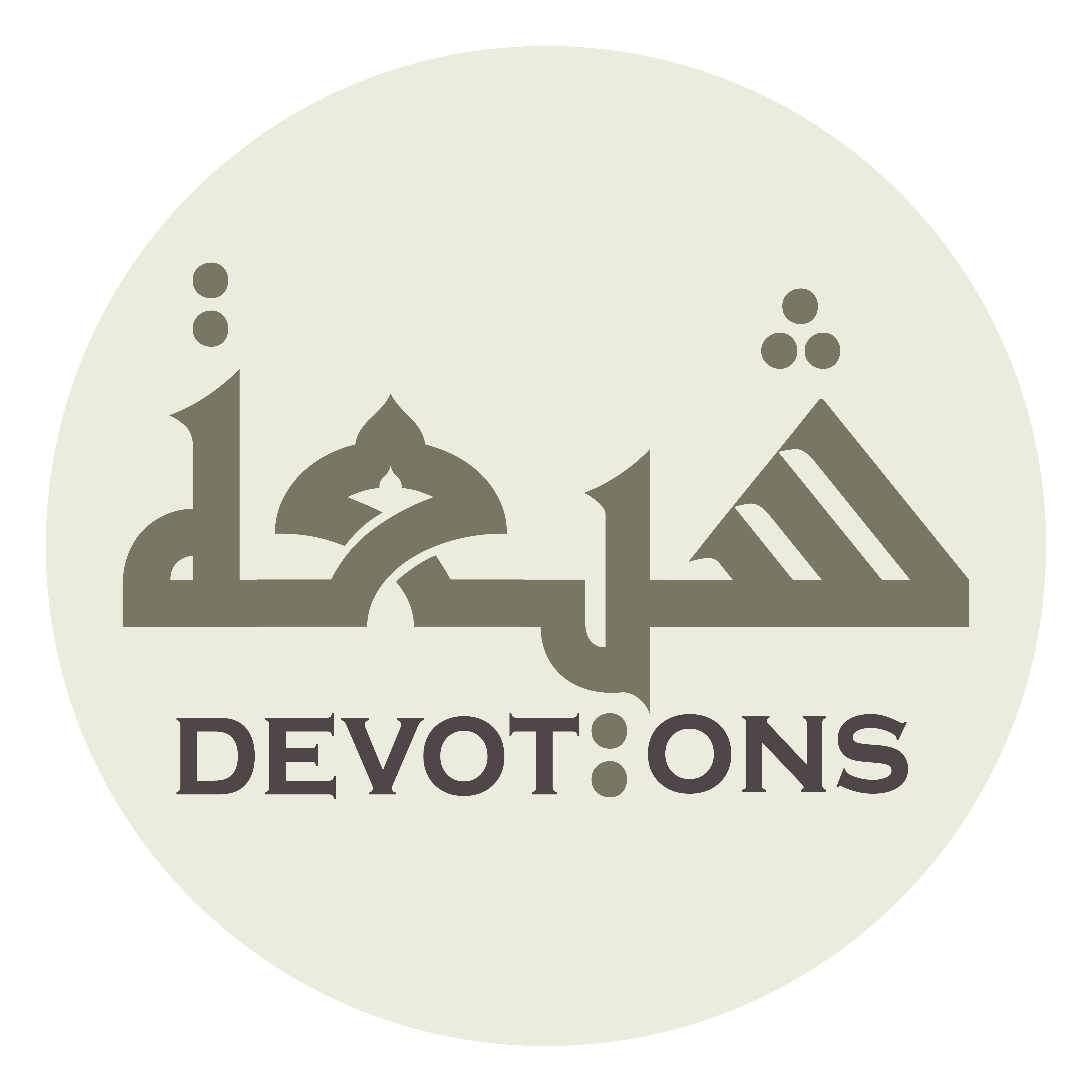 اَلسَّلاَمُ عَلَيْكَ يَا وَ لِيَّ الْمَعْبُوْدِ

as salāmu `alayka yā wa liyyal ma`būd

Peace be on you, O the friend of worshipped one
Ziarat Abu Talib
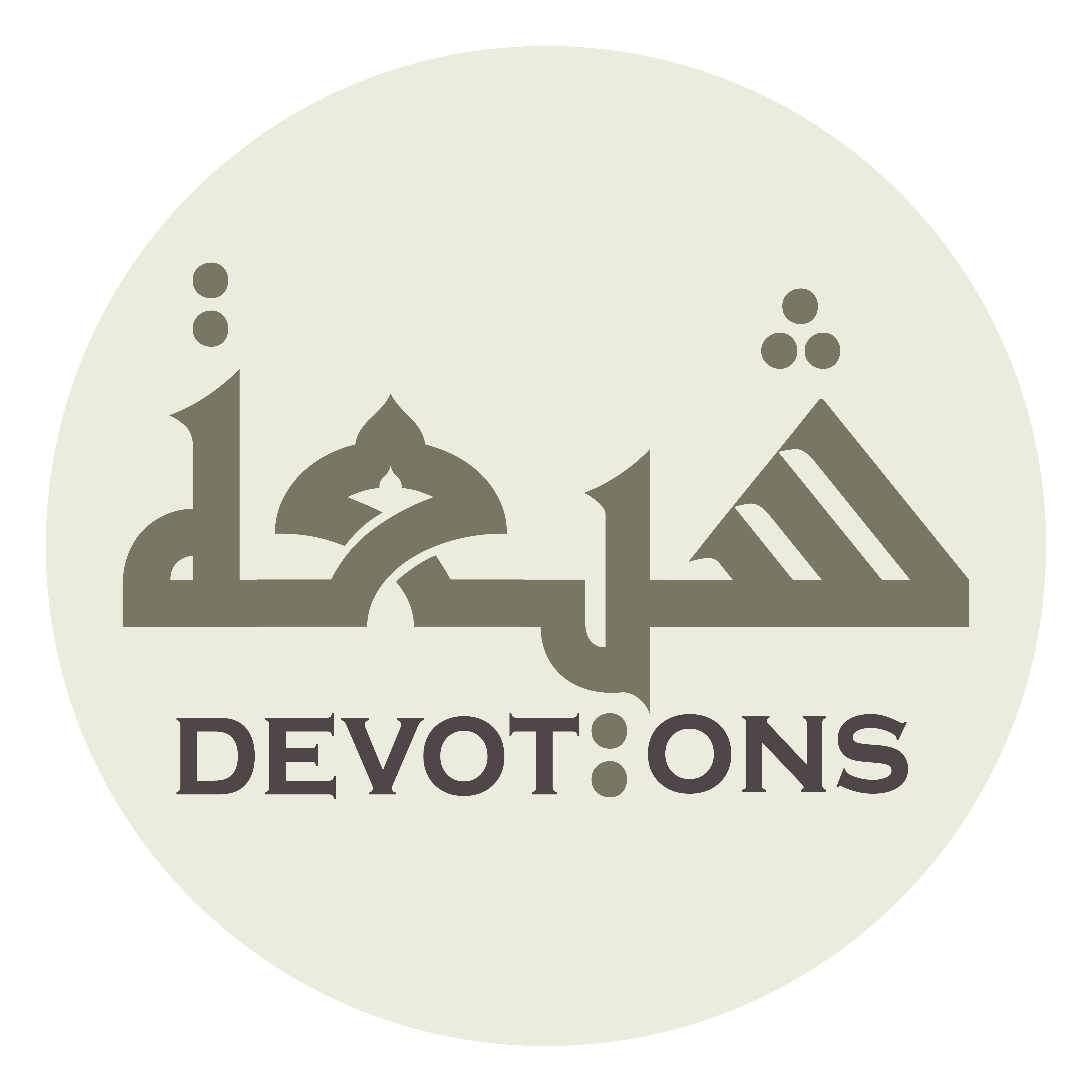 اَلسَّلاَمُ عَلَيْكَ يَا حَارِسَ النَّبِيِّ الْمَوْعُوْدِ

as salāmu `alayka yā ḥārisan nabiyyil maw`ūd

Peace be on you, O the protector of the Promised Prophet..
Ziarat Abu Talib
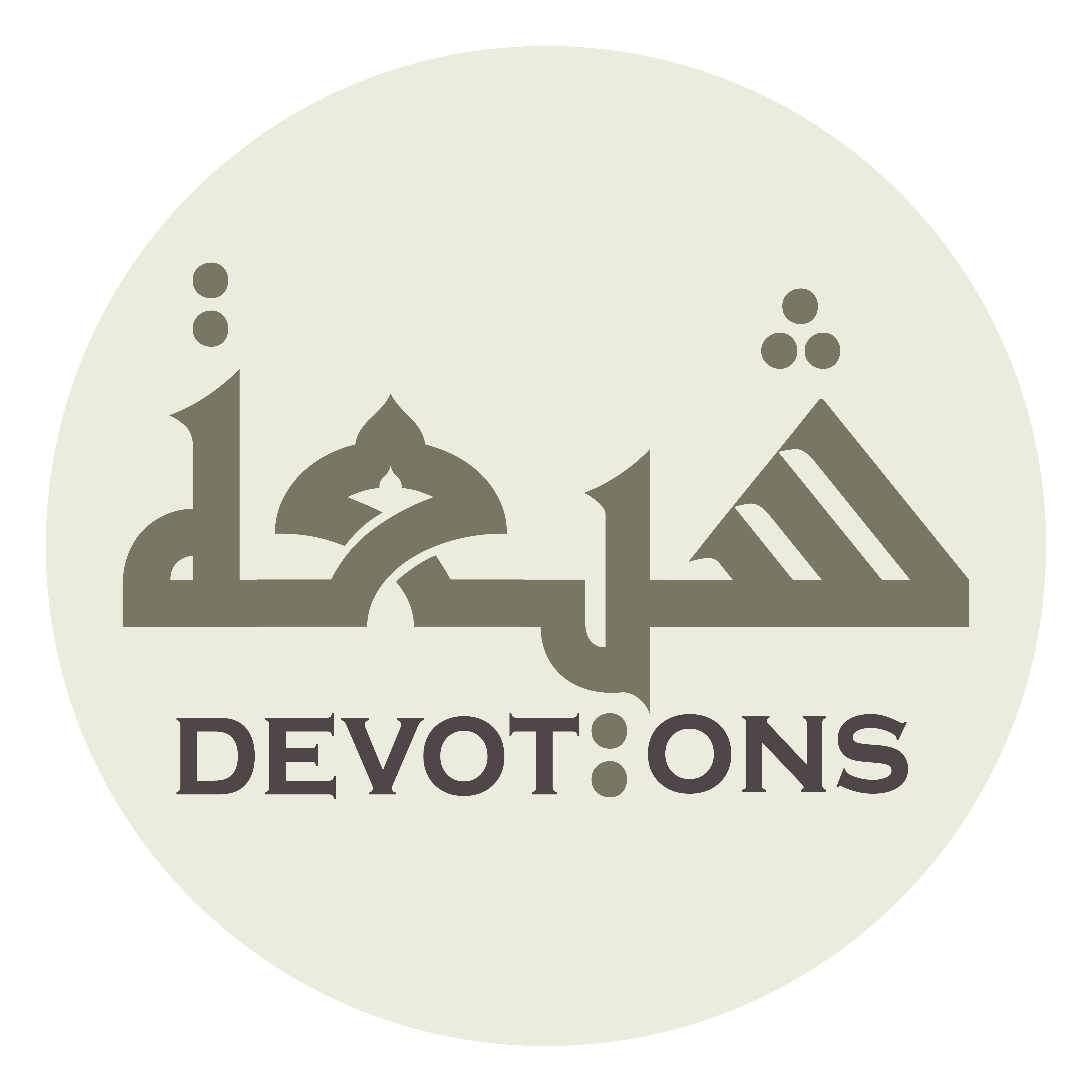 اَلسَّلاَمُ عَلَيْكَ يَا مَنْ رُزِقَ وَلَدٌ هُوَ خَيْرُ مَوْلُوْدٍ

as salāmu `alayka yā man ruziqa waladun huwa khayru mawlūd

Peace be on you, O the one who was granted a son, who is the best of the new-born ones
Ziarat Abu Talib
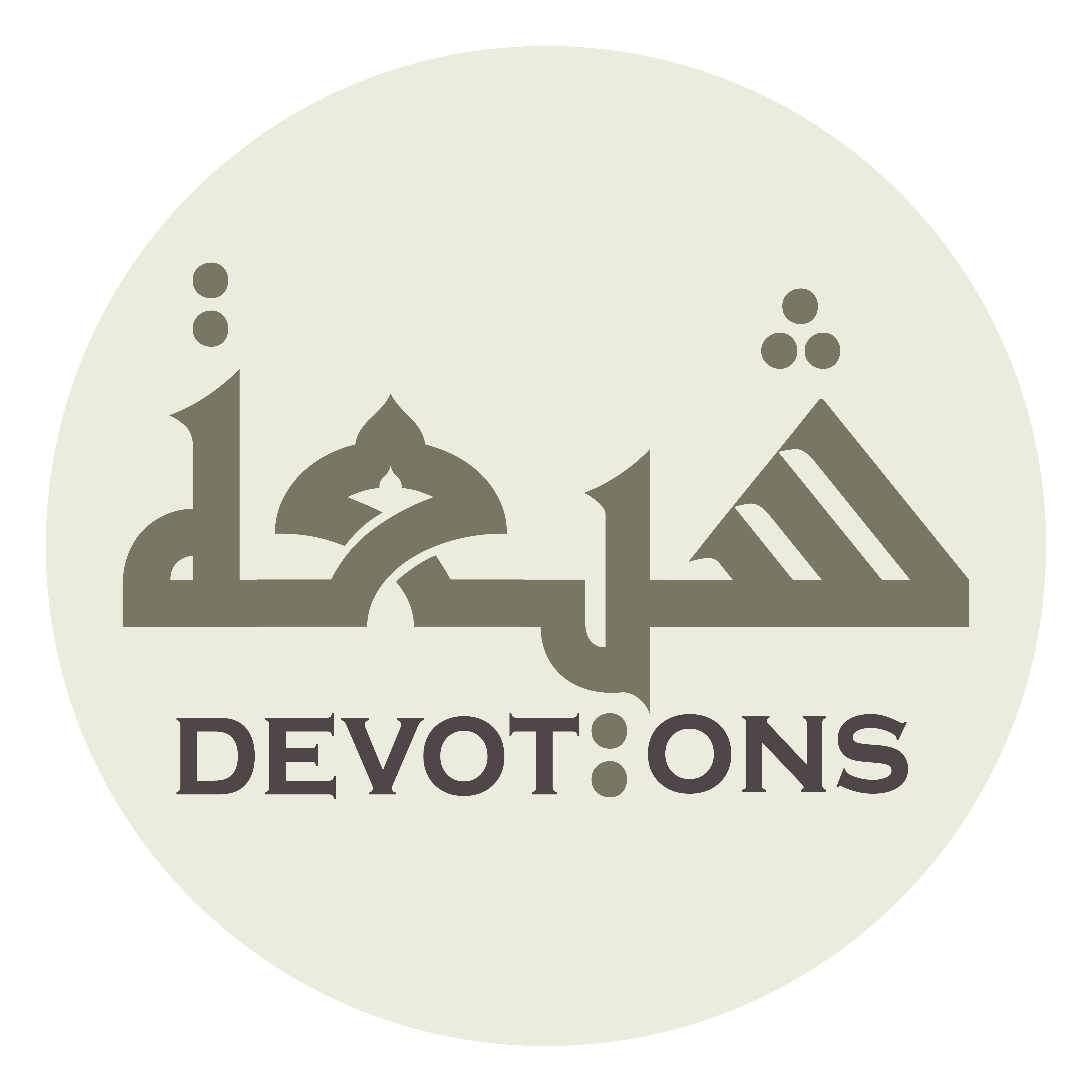 اَلسَّلاَمُ عَلَيْكَ يَا مَنْ خُصِّصَ بِالْوَلَدِ الزَّكِيِّ الطَّاهِرِ الْمُطَهَّرِ الْعَلِيِّ اشْتُقَّ اسْمُهُ مِنَ الْعَلِيِّ

as salāmu `alayka yā man khuṣṣiṣa bil waladiz zakiyyiṭ ṭāhiril muṭahharil `aliyyishtuqqasmuhu minal `aliyy

Peace be on you, O the one who was designated for a chaste, pure, purified and lofty son (Ali) whose name is derived from that of Allah’s (Ali)
Ziarat Abu Talib
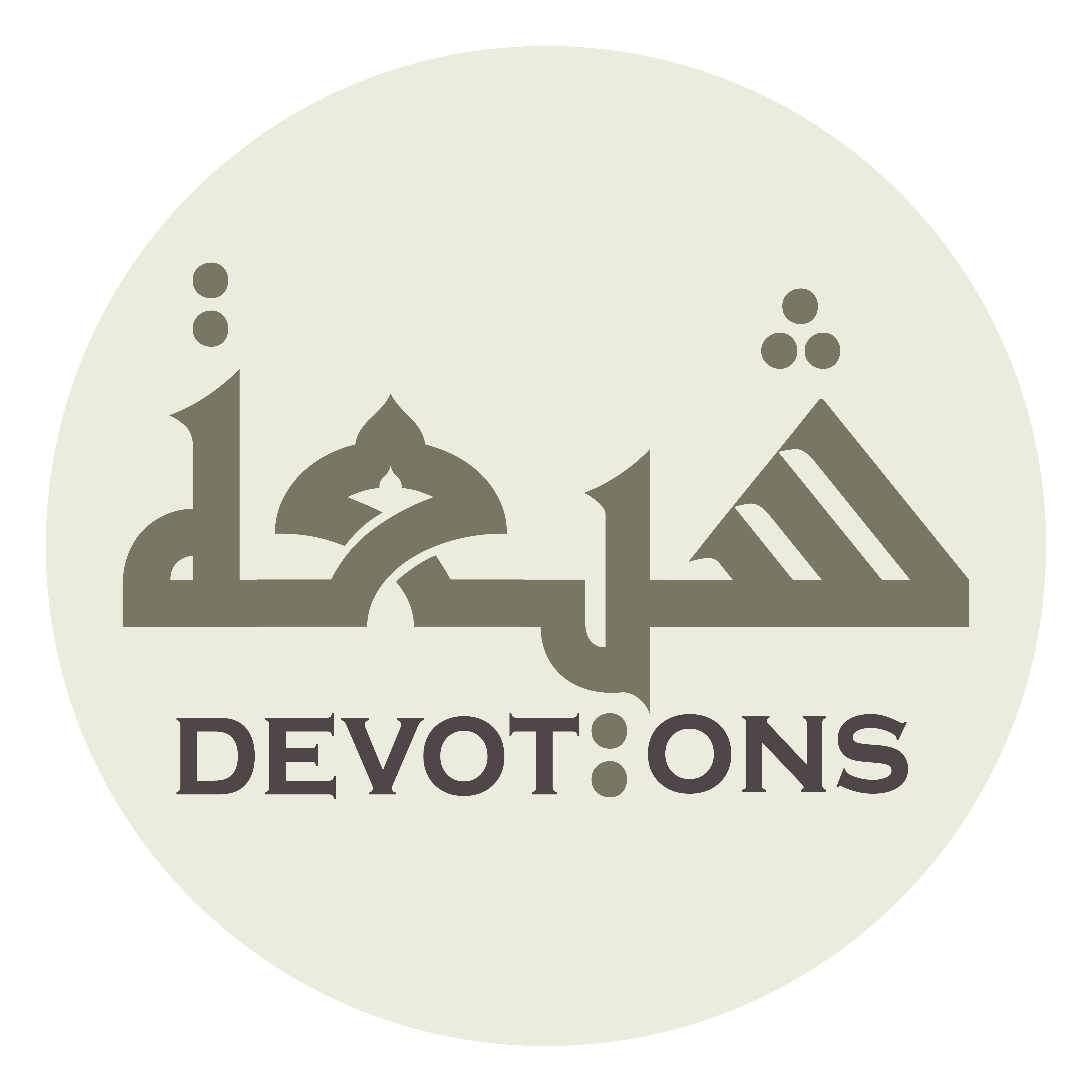 هَنِيْئًا لَّكَ ثُمَّ هَنِيْئًا لَّكَ مِنْ وَّلَدٍ هُوَ الْمُرْتَضٰى مِنْ رَسُوْلٍ وَّ اَخُ الرَّسُوْلِ وَ زَوْجُ الْبَتُوْلِ وَ سَيْفُ اللَّهِ الْمَسْلُوْلُ

hanī-an llaka thumma hanī-an llaka miw waladin huwal mur-taḍā min rasūliw wa akhur rasūli wa zawjul batūli wa sayfullāhil maslūl

Congratulations be to you for your son who is the satisfied one of the Apostles, the brother of the Apostle, the husband of Batool (Lady-Fatemah) and the ever drawnsword of Allah. <
Ziarat Abu Talib
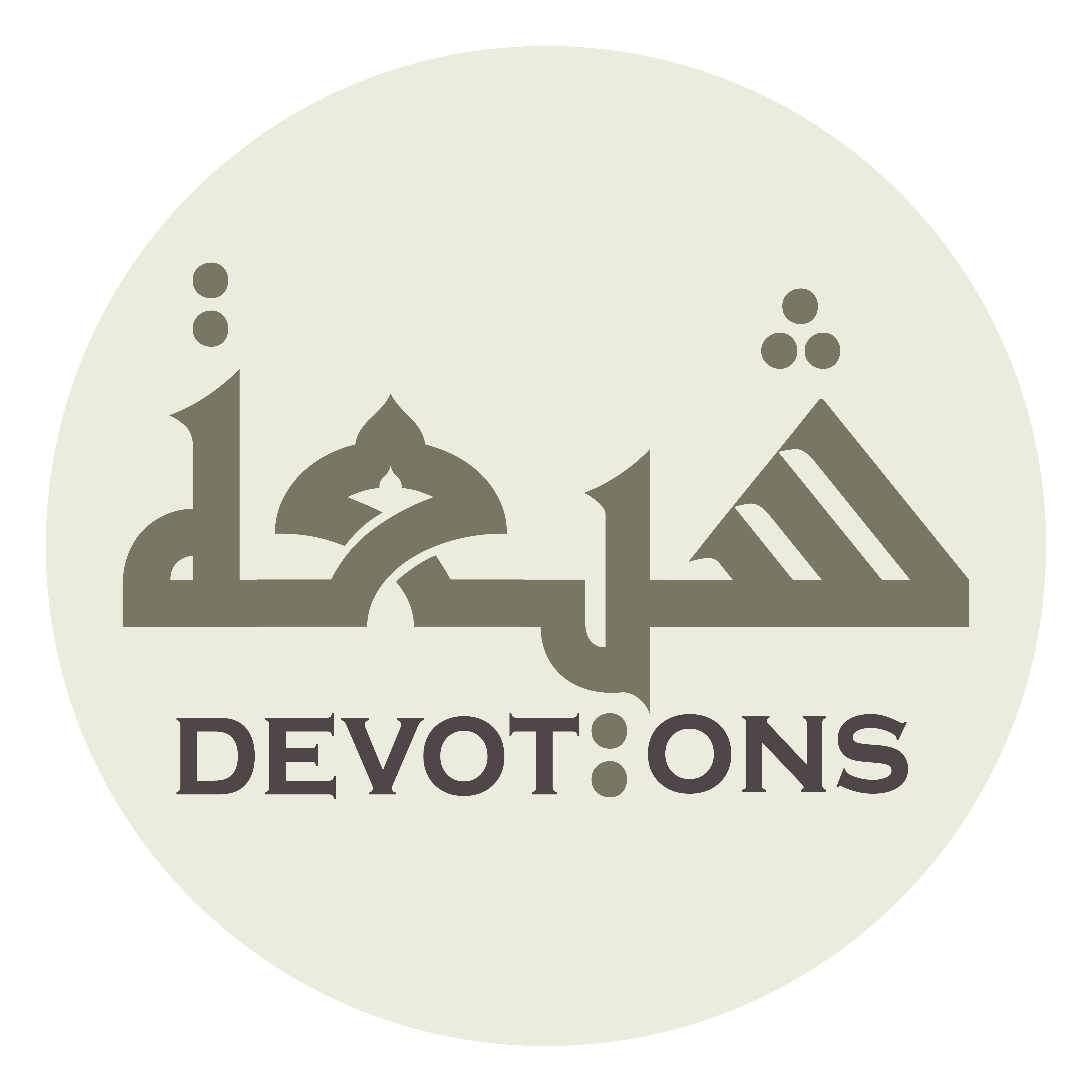 هَنِيْئًا لَّكَ ثُمَّ هَنِيْئًا لَّكَ مِنْ وَّلَدٍ هُوَ مِنْ مُّحَمَّدٍ الْمُصْطَفٰى بِمَنْزِلَةِ هَارُوْنَ مِنْ مُوْسٰى

hanī-an llaka thumma hanī-an llaka miw waladin huwa min mmuḥammadinil muṣṭafā bimanzilati hārūna min mūsā

Again congratulations be to you for your son whose position with Mohammad al-Mustafa is like the one with Hazrat Horroon had with Hazrat Moosa
Ziarat Abu Talib
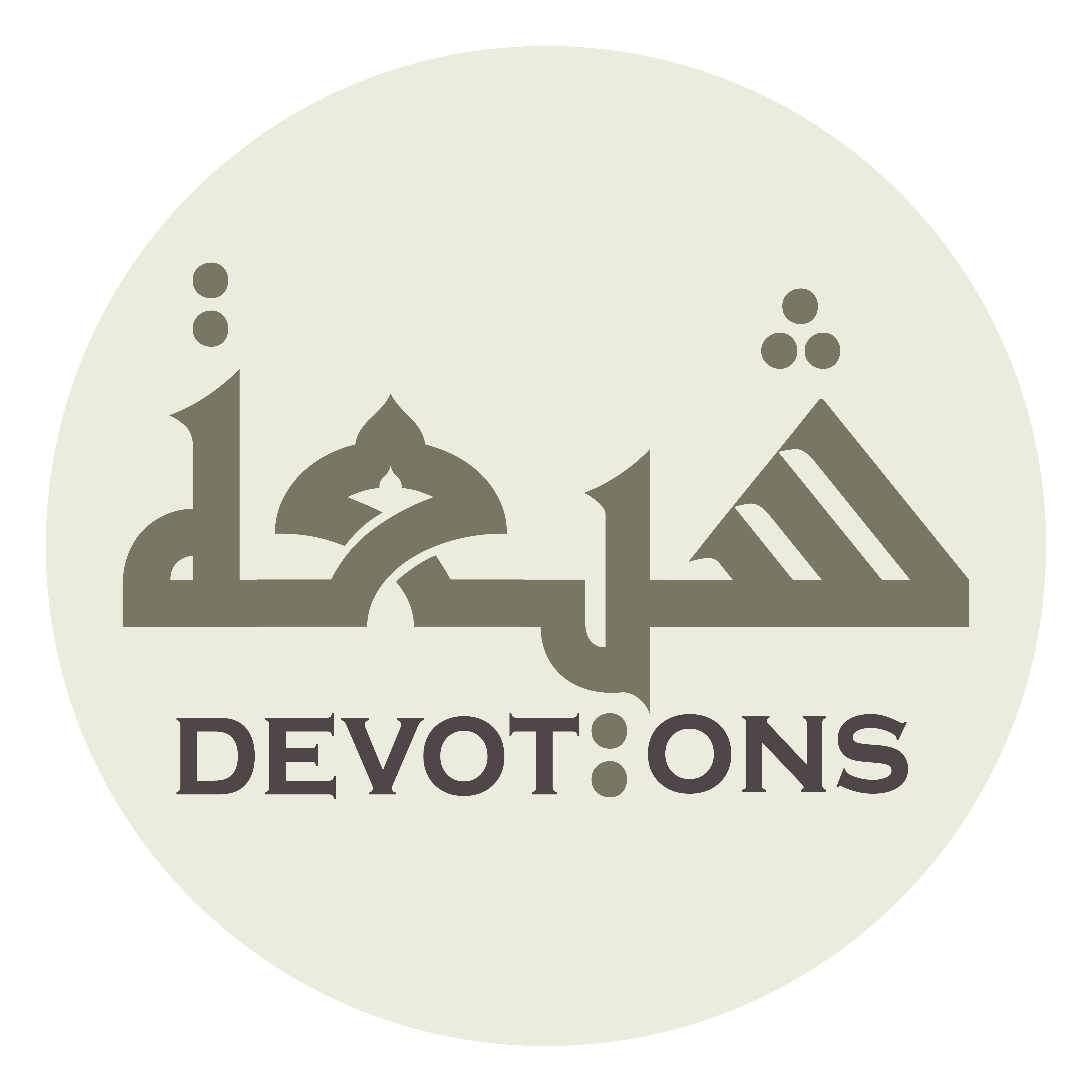 هَنِيْئًا لَّكَ مِنْ وَّلَدٍ هُوَ شَرِيْكُ النُّبُوَّةِ وَ الْمَخْصُوْصُ بِالْأُخُوَّةِ وَ كَاشِفُ الْغُمَّةِ وَ اِمَامُ الْاُمَّةِ وَ اَبُوْ الْاَئِمَّةِ

hanī-an llaka miw waladin huwa sharīkun nubuwwati wal makhṣūṣu bil ukhuwwati wa kāshiful ghummati wa imāmul ummati wa abul a-immah

Congratulations be to you for your son who is a partner in prophethood. The chosen one for brotherhood (with the Holy Prophet). The removal of sorrow, the leader ofthe nation and the father of the Imams.
Ziarat Abu Talib
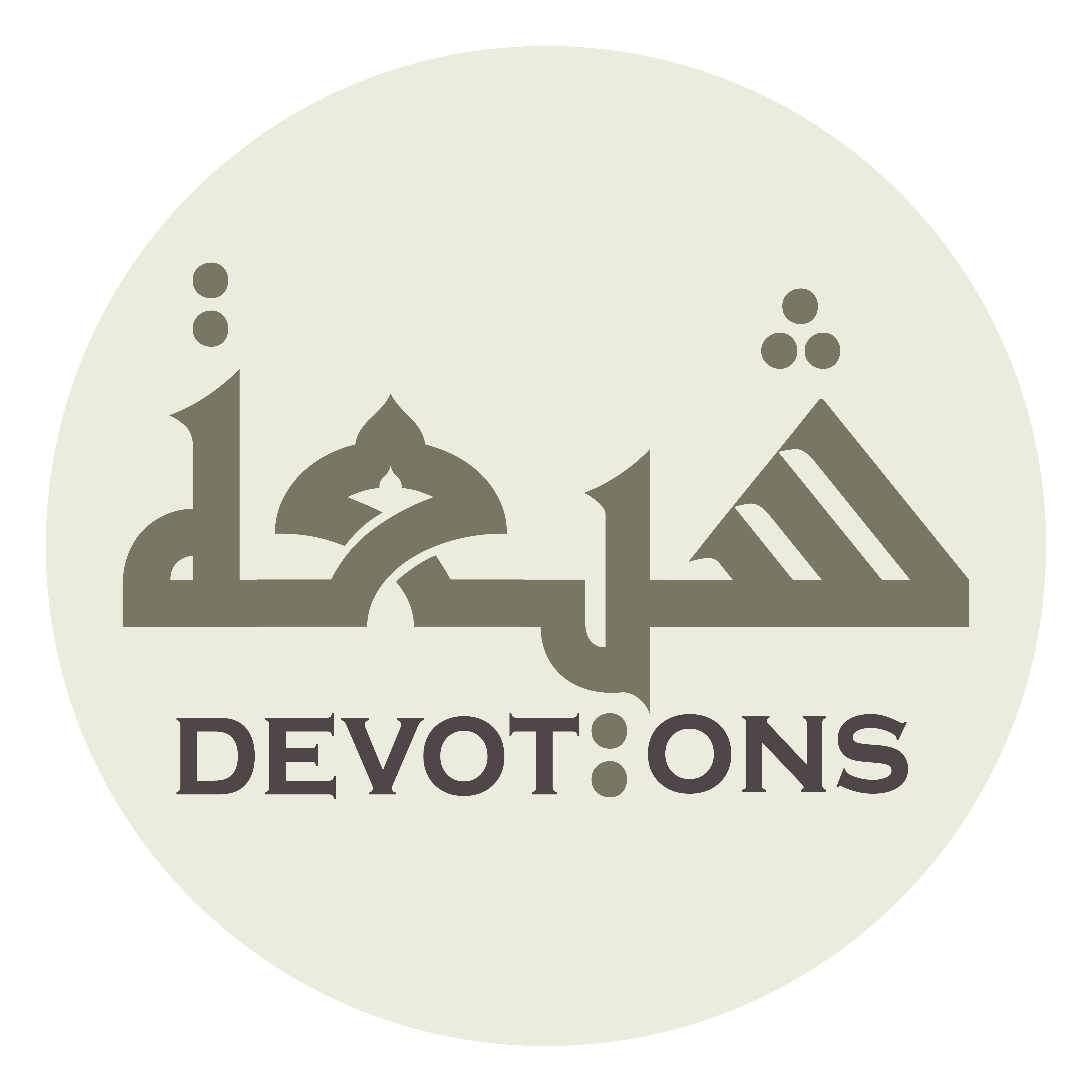 هَنِيْئًا لَّكَ مِنْ وَّ لَدٍ هُوَ قَسِيْمُ الْجَنَّةِ وَ النَّارِ وَ نِعْمَةُ اللَّهِ عَلَى الْاَبْرَارِ وَ نَقِمَةُ اللَّهِ عَلَى الْفُجَّارِ

hanī-an llaka miw wa ladin huwa qasīmul jannati wan nāri wa ni`matullāhi `alal abrāri wa naqimatullāhi `alal fujjār

Congratulations be to you, for your son who is the distributor of Paradise and Hell, the Bounty of Allah upon the righteous and His Wrath upon the debauchers
Ziarat Abu Talib
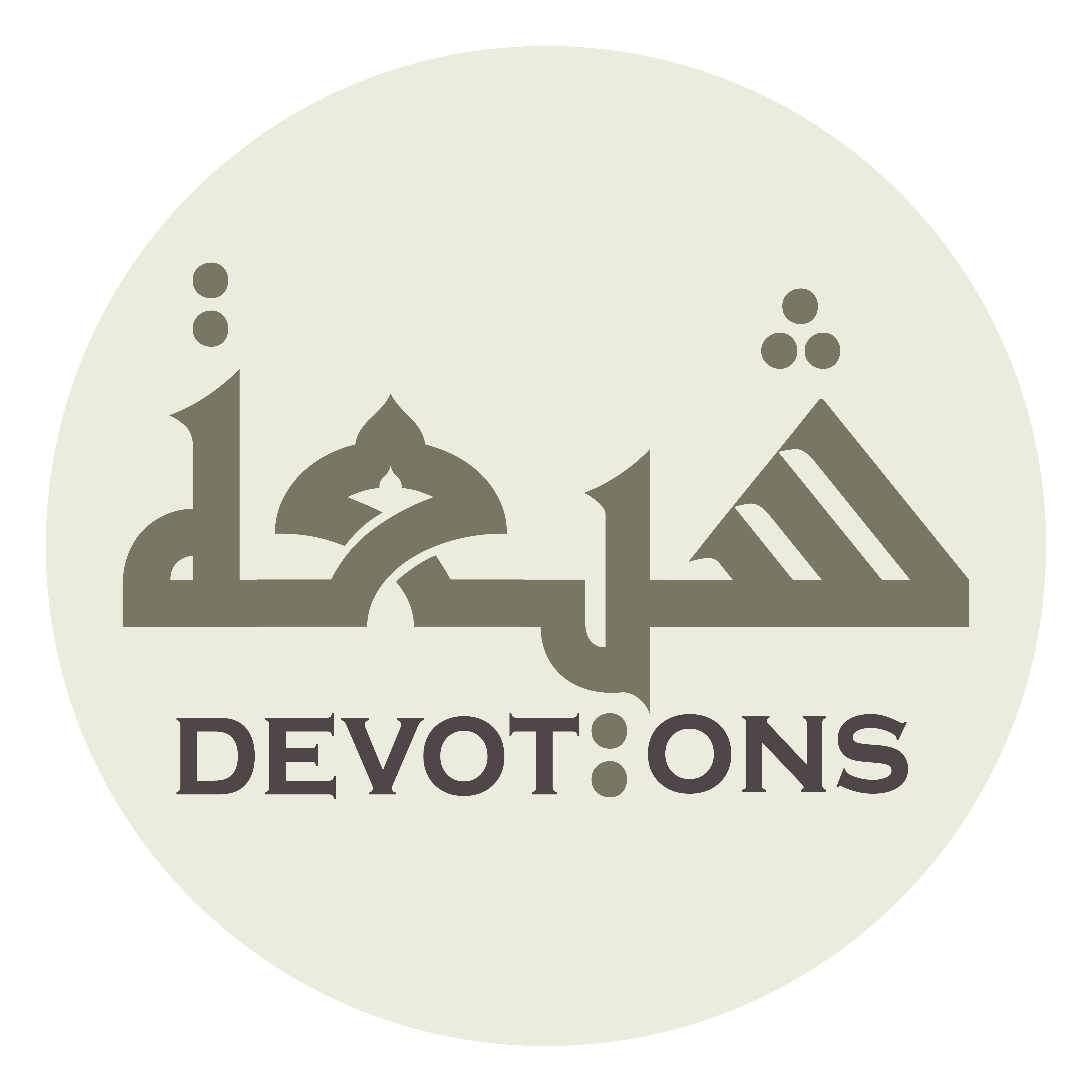 اَلسَّلاَمُ عَلَيْكَ وَ عَلَيْهِ وَ عَلَيْهِمْ اَجْمَعِيْنَ وَ رَحْمَةُ اللَّهِ وَ بَرَكَاتُهُ

as salāmu `alayka wa `alayhi wa `alayhim ajma`īna wa raḥmatullāhi wa barakātuh

Peace be on you and on him and on them all (Imams) and the Mercy of Allah and His Blessings….
Ziarat Abu Talib